OPENALEX: a public infrastructure (SKG) for analysis and monitoring of research activitiesCommunity over commercializationDirezione Performance, Assicurazione Qualità, Valutazione e Politiche di Open Science, University of Milan
GenOA week 2023
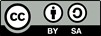 Monitoring data
Contents

The problem of independent authoritative research metadata repository

What is OpenAlex: is OpenAlex a community tool? 

Use Cases
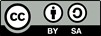 [Speaker Notes: L’agenda tratta:
Della questione delle fonti di metadati della ricerca
Di cosa sia OpenAlex
Qualche esempio]
The problem
What is Open Alex
Use Cases
Problems with Scientific Knowledge Graphs
The traditional SKGs (e.g. WOS, Scopus)

Contain errors
Hardly index non-English literature(< 8%)
Do not index output other than articles
For many regions of the world are unaffordable (very expensive)
Data used for science analysis cannot be shared
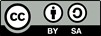 [Speaker Notes: Parliamo degli Scientific Knowledge Graphs tradizionali:
# <8% non in inglese
# solo articoli
# costosi
#i risultati non possono essere condivisi]
The problem
What is Open Alex
Use Cases
Open Data and SKGs
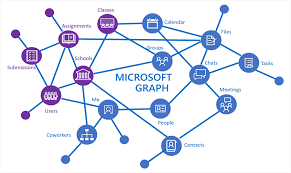 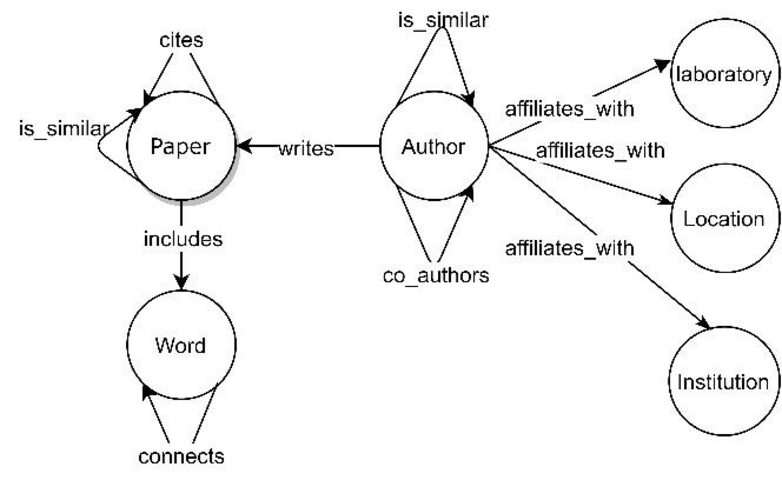 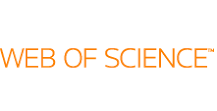 Open data - Open Data is a concept that is receiving increased attention and support in academic environments: shared data may be reused in further research!

Traditional Scientific Knowledge Graphs (SKGs) are important for understanding research, but closed (available through subscription) and broken (excluding less wealthy regions from understanding and managing research).
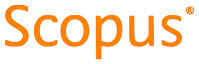 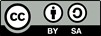 [Speaker Notes: Open Science è "fare scienza" in modo che altri ricercatori possano collaborare e contribuire; dove dati, note di laboratorio e altri processi vengono messi a disposizione, con licenze che consentano il riutilizzo, la ridistribuzione e la riproduzione della ricerca e dei suoi metodi. Gli Open data, e in particolare, sono una immensa risorsa ancora in gran parte inutilizzata. Molte persone e molte organizzazioni raccolgono, per svolgere i loro compiti, una vasta gamma di dati diversi.]
The problem
What is Open Alex
Use Cases
Web of science and Journal Citation Reports
Cost examples: 

2023 -> Web of science and Journal Citation Reports: about 60 K€
2023 -> SCOPUS	(Base + API + VAT) about 46K€
“When commercial interests are prioritized over those of the communities that research seeks to serve, many concerning issues arise. This year’s theme provides an opportunity to join together, take action, and raise awareness around the importance of community control of knowledge sharing systems."
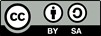 [Speaker Notes: Cifre simili spese anche per gli anni. 
Queste politiche tagliano fuori accessi – e quindi anche i contributi - da parte di paesi meno «facoltosi«]
The problem
What is Open Alex
Use Cases
Needs          (possible) Solutions
We need a repository which is
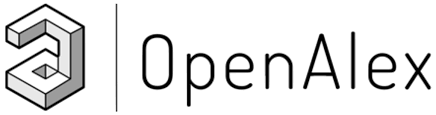 Authoritative
Independent
Complete
OpenAlex is an index of hundreds of millions of interconnected entities across the global research system (https://openalex.org/about)
Open
Free
OpenAlex will be used by Leiden University for its next ranking (2024) 

OpenAlex is the official source for University of Milan research reports (RAR: https://www.unimi.it/en/research)
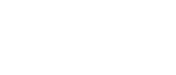 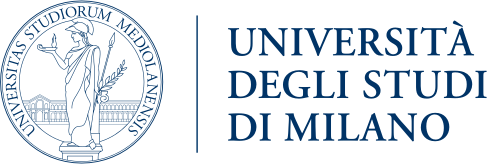 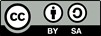 [Speaker Notes: La soluzione: OPENALEX!
Autorevole, Indipendente, Completa, Aperta, Gratuita. 

L'antica Biblioteca di Alessandria mirava a creare una raccolta universale di studi, indicizzata utilizzando il primo catalogo bibliotecario, il Pinakes. OpenAlex sta lavorando per raggiungere lo stesso obiettivo, ma rendendolo completamente aperto.    
I dati OPENALEX sono gratuiti e riutilizzabili, disponibili tramite download di massa o API,    il codice è completamente open-source e risponde governati da un'organizzazione no-profit sostenibile e trasparente (OurResearch). 

Il sistema di ricerca globale è una delle più belle creazioni dell'umanità. OpenAlex mira a rendere questa bellissima creazione disponibile a tutti, ovunque.
Qualche istituzione comincia ad utilizzare OpenAlex in maniera sistematica

Le istituzioni non hanno conoscenza di quanto pubblicato, a meno di strumenti interni (affidati alla buona volontà di chi pubblica) o a pagamento. Manca in buona sostanza l’intelligence delle pubblicazioni.]
The problem
What is Open Alex
Use Cases
Coverage - end of 2022 (source Webinar: Introducing OpenAlex)
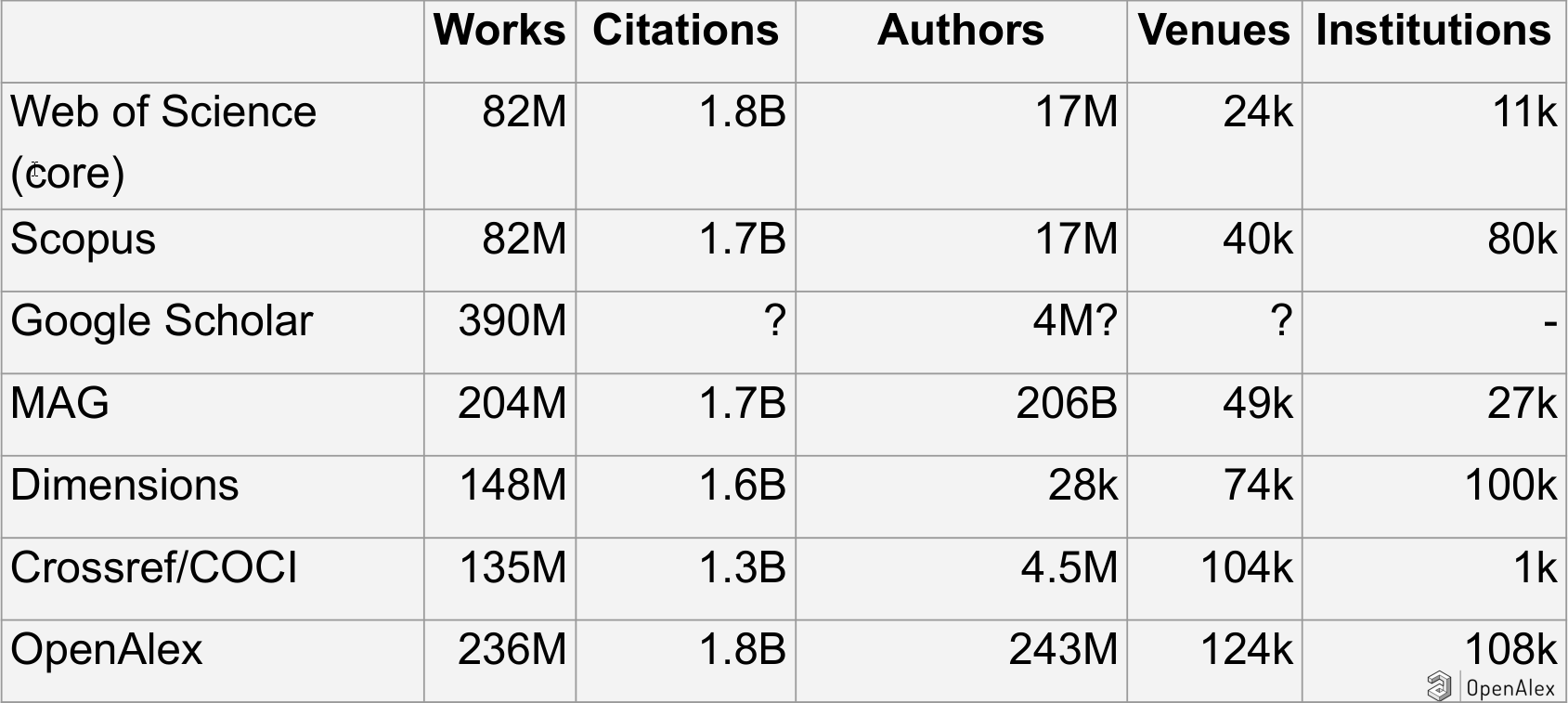 3/10/2023 => Works:245M
Source: https://api.openalex.org/counts
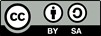 [Speaker Notes: Confronto numerico con altri Scientific Knowledge Graphs (SKGs) 
La copertura di OpenAlex è piuttosto consistente, maggiore di MAG da cui era partita, ed in costante aumento.]
The problem
What is Open Alex
Use Cases
Open Alex
An open & complete index of the global research system
Open by default
Open source code: MIT
Open data: CC0
Useably open: API, web UI, snapshot
Sustainably open: non-profit
Launched in January 2022, provides a free, open, and global catalogue of scholarly papers, researchers, journals, and  institutions and their interrelations.

The name “OpenAlex” was inspired by the ancient library of Alexandria in Egypt, which maintained the world‘s first library catalogue.

OpenAlex is developed and maintained by the non-profit service company OurResearch.
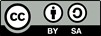 [Speaker Notes: La prima e grande feature di OpenAlex è la parola OPEN

OPEN: sia nei dati che nel codice sorgente
OPEN: Tutti i dati sono di public domain CC0
OPEN nell’usabilità: basta scegliere il metodo corretto per interrogare i dati 
OPEN nel costo: tutto è disponibile senza costi]
The problem
What is Open Alex
Use Cases
The statement
Main features

Transparency – all is well documented
Free of charge – no fee is requested
Reproducibility – data can be shared  
Incredibly fast – very efficient
Integrity – 
Sources: mainly MAG (Microsoft academic graph) and Crossref, plus ORCID, ROR, DOAJ,  Unpaywall, Pubmed, Pubmed Central, The ISSN International Centre, Subject-area and institutional repositories from arXiv to Zenodo and everywhere in between. 
Automatic normalization/deduplication process
Coverage – OpenAlex has broader coverage than any other SKGs.
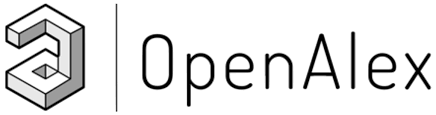 https://openalex.org/sources 
Get all sources in OpenAlex
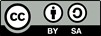 [Speaker Notes: Altre caratteristiche: 
Documentazione abbondante e ben fatta
Free of charge 
I dati possono essere scambiati e pubblicati
L’efficienza del Sistema è altissima
L’integrità dei dati è garantita dale fonti, le più importanti delle quali sono MAG e Crossref., e le alter includono ORCID, ROR, DOAJ, Unpaywall, Pubmed, Pubmed Central, The ISSN International Centre

I soggetti sono presi da repository come arXiv to Zenodo
You can get the full list of sources using our API.]
The problem
What is Open Alex
Use Cases
The data model
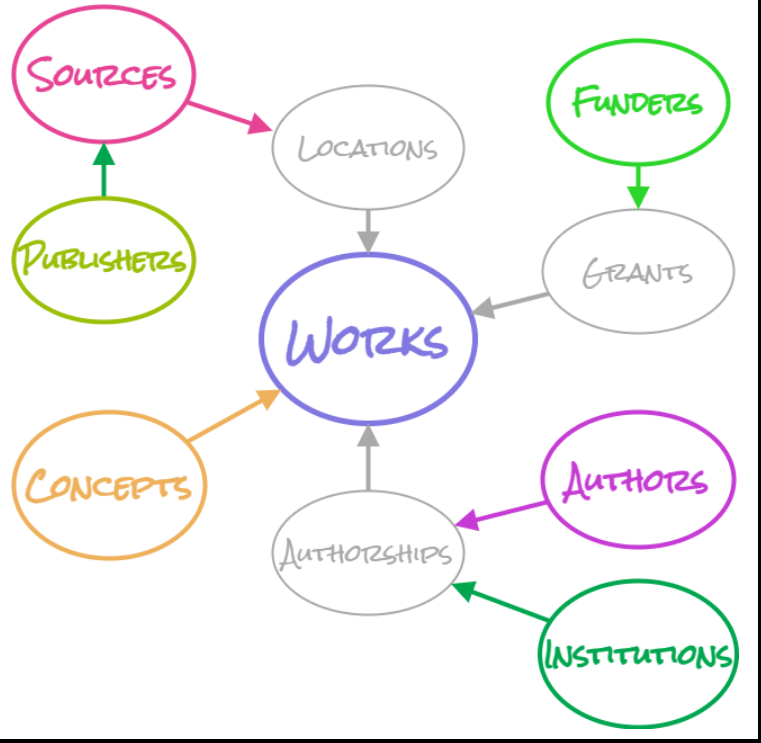 Authors People who create works
Works Journal articles, books, datasets, and theses
Funders Organizations that fund research
Publishers Companies and organizations that distribute works 
Concepts Topics assigned to works
Institutions Universities and other organizations to which authors claim affiliations
Sources Journals and repositories that host works
Source: https://docs.openalex.org/api-entities/entities-overview
[Speaker Notes: Modello dei dati. 
Si tratta di un modello di dati di tipo snowflakes, tipico dei data warehouse, con l’entità principale e le entità di dettaglio intorno.]
The problem
What is Open Alex
Use Cases
The data model
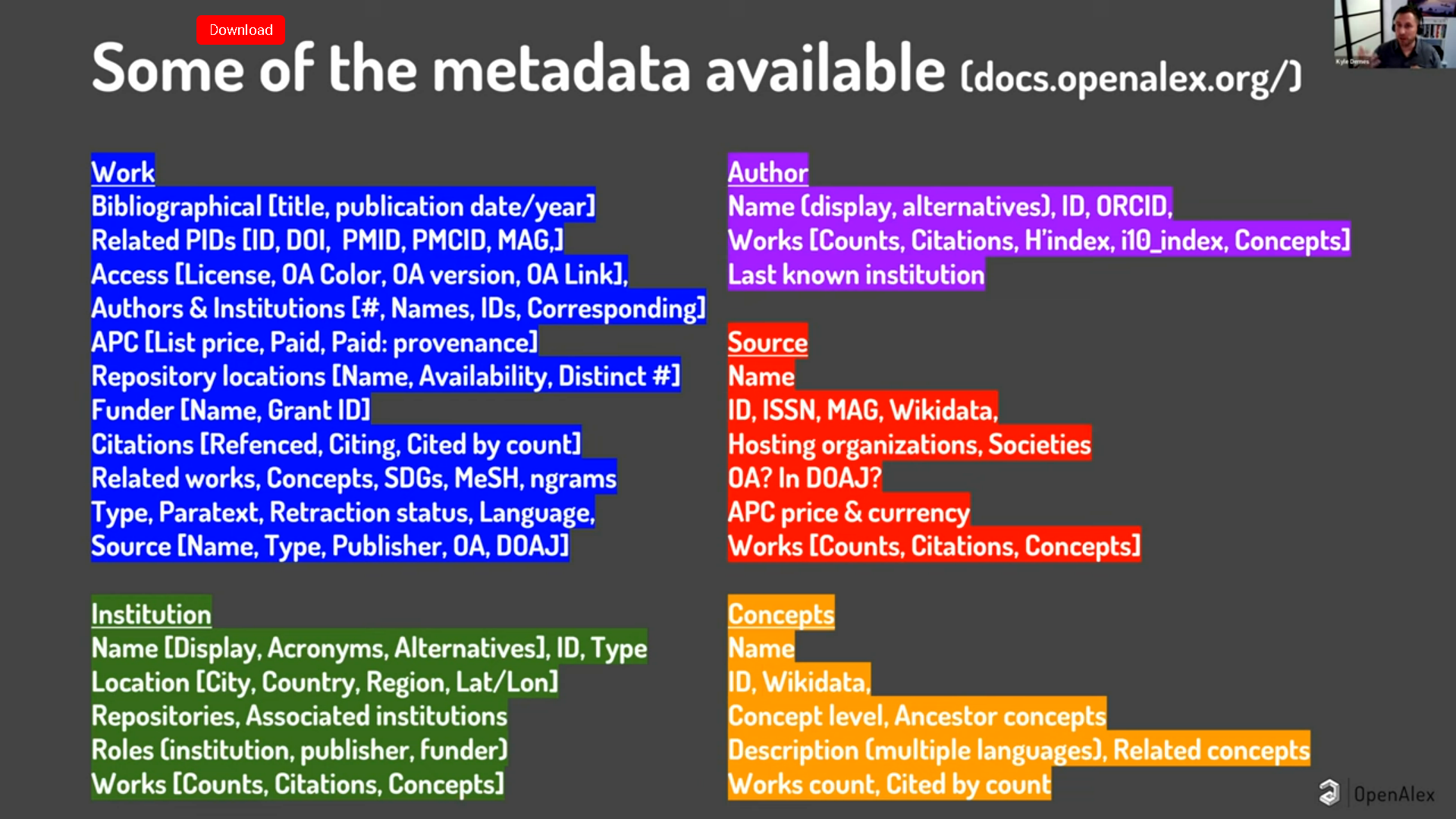 (source Webinar: Introducing OpenAlex)
[Speaker Notes: Alcuni campi che è possibile interrogare, a seconda delle entità in questione. 
In particolare, per la entità works, ci sono campi ed insiemi di campi come
PID
Access
Bibliographical
Authors & Institutions]
The problem
What is Open Alex
Use Cases
Open Alex – Is it sustainable?
Supported by OurResearch, a nonprofit association building tools to help make scholarly research more open, connected, and reusable 
OurResearch is the creator of Unpaywall, you can learn more about how Unpaywall started in this Nature article, "How Unpaywall is transforming open science.“

OurResearch has a ten-year track record of building sustainable scholarly infrastructure, and a formal commitment to sustainability as part of al commitment to sustainability as part of adoption to the POSI principles (https://openscholarlyinfrastructure.org/).

Source: https://docs.openalex.org/additional-help/faq
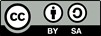 [Speaker Notes: Sustainability: 
Occorre assicurarsi che OurResearch (che è alla base di OpenAlex) continuerà ad esistere ed abbia supporto della comunità.]
The problem
What is Open Alex
Use Cases
Open Alex
Data Quality
OpenAlex uses an automatic normalization and deduplication process, e. g. for author or publisher names. Potential errors can be reported by the users. 

Unpaywall is an important source of publication data, so it helps if users make sure that the data is displayed correctly there.  

More options for user contributions are planned for the future, such as customization of affiliations.
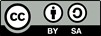 [Speaker Notes: Le informazioni sugli autori provengono da MAG, Crossref, PubMed, ORCID e dai siti web degli editori. Openalex utilizza un algoritmo per disambiguare gli autori; questo utilizza il nome dell'autore, il suo record di pubblicazione, i suoi modelli di citazione e (se disponibile) il suo ORCID.

Quindi, ad esempio, se J. Schmidt e John Jacob Jingleheimer Schmidt scrivono entrambi sulla produzione di ketchup nel XIX secolo, li tratteremo come un unico autore, ma non includeremo il JJJ Schmidt che scrive sulla migrazione delle donnole (anche se il suo nome è anche il loro).

Alla fine di luglio 2023, OpenAlex è passata a un nuovo sistema di disambiguazione degli autori più accurato, con un modello di apprendimento automatico migliore per identificare gli autori, una strategia più intelligente per l'assegnazione degli autori per le nuove opere e un'integrazione molto migliore con i dati ORCID quando sono disponibili. Come parte di questo cambiamento, abbiamo deprecato tutti i vecchi ID autore di OpenAlex e assegnato nuovi ID autore a tutti gli autori. È possibile trovare i vecchi ID autore]
The problem
What is Open Alex
Use Cases
Open Alex
Why is Open Alex broader than other SKGs?

Works: Crossref: DOI, citations

Authors: ORCID

Journals: ISSN

Institutions: ROR

Concepts: Wikidata
22M works
⅓ of works are in non-English language
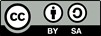 [Speaker Notes: ll dataset è ancora molto giovane, quindi non ci sono molte ricerche sistematiche che confrontano OpenAlex con database di pari livello come MAG, Scopus, Dimensions, ecc. 

Attualmente stiamo lavorando alla pubblicazione di una ricerca di questo tipo. I nostri primi risultati sono molto incoraggianti... crediamo che OpenAlex sia già paragonabile, in termini di copertura e accuratezza, agli operatori più affermati - ma OpenAlex è al 100% open data, costruito su un codice 100% open-source. Riteniamo che questa sia una caratteristica davvero importante. Continueremo a migliorare la qualità dei dati nei prossimi giorni, settimane, mesi e anni!]
The problem
What is Open Alex
Use Cases
Open Alex
Access to Open Alex

There are three ways to obtain data from OpenAlex: 

Full data dump (updated fortnightly)
REST API (updated daily), 
Web-based GUI (built on the REST API). 

All these are free and require no registration or permission.
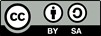 [Speaker Notes: The REST API has no rate-limits, although for high query loads (more than 100k/day) the data dump is recommended instead. 

The code behind OpenAlex is fully Open Source, and is available on the OurResearch GitHub account (https://github.com/ourresearch). OpenAlex is a project of OurResarch, a nonprofit devoted to open scholarly principles and an early adopter of The Principles of Open Scholarly Infrastructure (POSI; Bilder, Lin, & Neylon, 2020) which provide guidance for sustainably open development.]
The problem
What is Open Alex
Use Cases
Open Alex
Work in progress: areas for improvement

Bias: Bias from sources (mainly Crossref and MAG). 

Research base: growing.

Coverage: No patents.

Stability: still reaching a maturity model (revision of the model is ongoing)
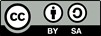 [Speaker Notes: Ogni database ha le proprie limitazioni.
Il rumore è quello che arriva dalle sorgenti, è semplicemente replicato (occorrono algoritmi per la disambiguazione / de-duplicazione). Se qualcosa non è in MAG/crossref, non viene indicizzato. 
OpenAlex è giovane e non è stata effettuata tanta analisi sui dati OpenAlex. Ma sta crescendo, è questione di tempo. 
I brevetti non sono oggetti contenuti in OpenAlex. Software viene inidicizzato, ma attualmente il numero è piuttosto limitato. 
Poiché è molto giovane, cambia piuttosto spesso. Ad esempio la re-indicizzazione di tutti gli autori è di metà 2023.]
The problem
What is Open Alex
Use Cases
Querying: some use cases with web access
Open Alex:
Find number of open access publications UNIMI last 10 years:
https://openalex.org/works?page=1&filter=open_access.is_oa%3Atrue,authorships.institutions.lineage%3AI189158943,publication_year%3A2013-&group_by=publication_year
Find number of open access publications ITA last 10 years:
https://openalex.org/works?page=1&filter=open_access.is_oa%3Atrue,publication_year%3A2013-,institutions.country_code%3AIT&group_by=publication_year
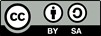 The problem
What is Open Alex
Use Cases
Querying: some use cases with web access
Open Alex:
Find number of open access UNIMI publications last 10 years grouped by SDG
https://openalex.org/works?page=1&filter=open_access.is_oa%3Atrue,authorships.institutions.lineage%3AI189158943,publication_year%3A2013-&group_by=sustainable_development_goals.id
Find number of open access UNIMI on COVID 19 last 4 years (since 2019)
https://openalex.org/works?page=1&filter=authorships.institutions.lineage%3AI189158943,publication_year%3A2019-,open_access.is_oa%3Atrue,default.search%3Acovid%2019

Or via API: 
https://api.openalex.org/works?page=1&filter=open_access.is_oa:true,authorships.institutions.lineage:I189158943,default.search:covid+19,publication_year:2019-
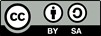 The problem
What is Open Alex
Use Cases
Querying: some use cases with REST API
Open Alex:
Find all works In 2022 from institutions.ror:https://ror.org/00wjc7c48 (University di Milano)
https://api.openalex.org/works?filter=institutions.ror:https://ror.org/00wjc7c48,publication_year:2022&mailto=name.surname@unimi.it
Find all works In 2022 from institutions.ror:https://ror.org/00wjc7c48 (University di Milano)  with search words climate change
https://api.openalex.org/works?filter=institutions.ror:https://ror.org/00wjc7c48,publication_year:2022&search=climate%20change&mailto=name.surname@unimi.it
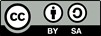 The problem
What is Open Alex
Use Cases
Querying data
Open Alex: some experiences with REST API  (Green metrics)
Find all works In 2022 from institutions.ror:https://ror.org/00wjc7c48 (University di Milano) with search words green, sustainability, environment, circular economy, renewable energy,  climate change, organic, agroecology
https://api.openalex.org/works?filter=institutions.ror:https://ror.org/00wjc7c48,publication_year:2022&search=green%20OR%20sustainability%20OR%20environment%20OR%20circular%20economy%20OR%20renewable%20energy%20OR%20climate%20change%20OR%20organic%20OR%20agroecology&mailto=name.surname@unimi.it   

Link
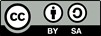 The problem
What is Open Alex
Use Cases
Querying data
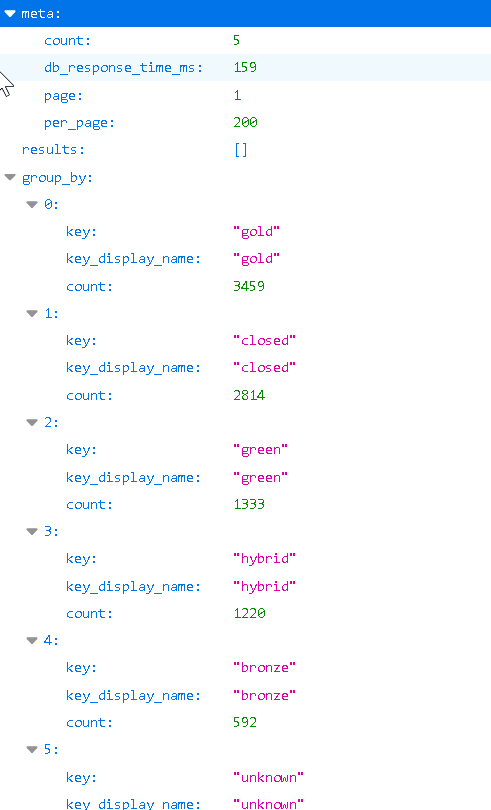 Find UNIMI gold green bronze gold open access 2022 from institutions.ror:https://ror.org/00wjc7c48 grouped by status
https://api.openalex.org/works?filter=institutions.ror:https://ror.org/00wjc7c48,publication_year:2022&group_by=oa_status
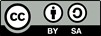 The problem
What is Open Alex
Use Cases
Querying data
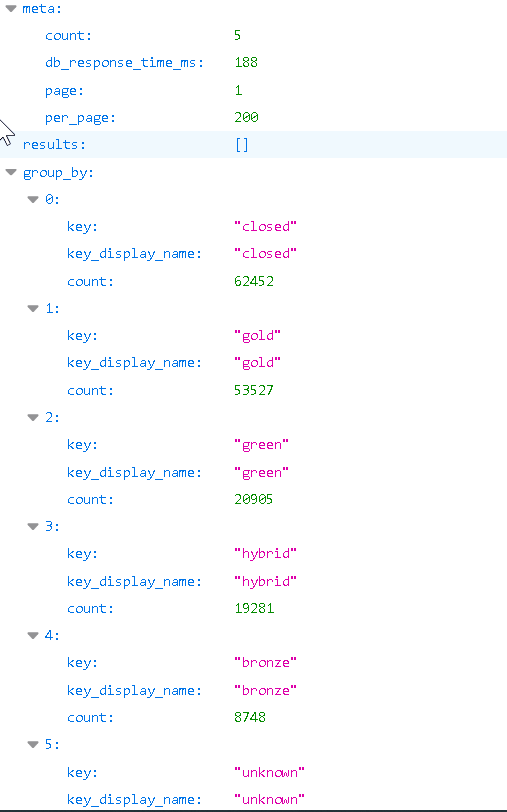 find ITA gold green bronze gold open access 2022 from institutions.ror:https://ror.org/00wjc7c48 grouped by status
https://api.openalex.org/works?filter=institutions.ror:https://ror.org/00wjc7c48,publication_year:2022&group_by=oa_status
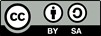